Save Energy And Reduce Cost of Data Center With OpenStack Watcher
Yumeng Bao  bao.yumeng@zte.com.cn  ZTE Corporation Alexander Chadin a.chadin@servionica.ru Servionica Canwei Li li.canwei1@zte.com.cn  ZTE Corporation
outlines
1. Data center’s energy problem?
2. What is Watcher?
3. Demo:Use watcher to solve data center’s energy problem.
Data center’s energy problem
Key Factors in Monthly Costs
Working Status During Power-on
3 yr server & 15 yr infrastructure amortization
Idle servers consume 60-90% electricity as that at active working status
Reference: perspectives.mvdirona.com/content/binary/OverallDataCenterCostAmortization.xlsx
[Speaker Notes: it is reported that for a data center, the energy bills are typically the second largest item in their budgets.
see from the left chart, the first largest factor in … is the hardware cost and the second largest is related to power.
however it predicted that cost of electricity per year for a server will soon exceed the cost of the hardware it self
the reason is that servers are not efficiently used. 
when servers are powered on, during most time they are idle, only 15% .
what’s worse even idle, the electricity they consume can reach 60-90 of that at avtive working status]
Energy efficient
techniques
DPM
Sleep, on/off
Host level
DVS/DVFS
ALR
Network level
Routing
ALR
Thermal-aware
Free cooling
Geographic level
Resource allocation
Consolidation
Load balancing
DCP
VM Selection
VM Migration
VM Placement
Virtualized level
Renewables
Watcher
Data center’s energy problem
Reference: Gillam, L., and M. Zakarya. "Energy Efficient Computing, Clusters, Grids and Clouds: A Taxonomy and Survey." Sustainable Computing: Informatics and Systems (2017).
[Speaker Notes: host level: dynamic power management
virtualization level: consolidation, VM selection, load balancing, 
or consuming renewable energy sources
watcher provides a solution : if servers are left without VMs, watcher can automatically powers off them(turn into sleep mode). when the workload increases more than a given value, watcher can automatically power them on(sleep mode should be  waken up).]
Nova
(Main supported project)
Oslo
(we rely on them)
Ironic
(as part of future work)
Ceilometer,
Monasca 
(Data Sources)
Keystone
(Authorization service)
Watcher
Watcher in the OpenStack Ecosystem
Watcher leverages services provided by other OpenStack projects
VM live migration and resize
Power cycle bare metal nodes
Cinder volumes (Pike Release)
Monitors (“watches”) the infrastructure and performs optimizations as it sees fit
Enables new ways for OpenStack to reduce the cloud’s TCO
[Speaker Notes: Watcher is resource opt project in Watcher.
We don’t do initial placement (let’s leave it for Nova Scheduler)
Watcher leverages services]
Time Series DB
Horizon
Nova
Cinder
Ceilometer
Neutron
Watcher DB
Watcher
Plugin
Watcher
CLI
Watcher
Decision Engine
Watcher
Actions Applier
Watcher Metrics Publisher
Watcher
Logger
CEP
Metrics & Events
Audits/Actions/Settings
State
Watcher API
OpenStack Message Queue
watcher architecture
Watcher Module
[Speaker Notes: We have three services (API, DE, Applier)
We use different datasources like Monasca and Gnocchi with Ceilometer]
Aggregate flows of events from the infrastructure and take action (CEP)
Virtual machine IOPS,
energy consumption,
resources usage
Profile and predict 
in real time virtual 
machine resource 
usage
Find trade-offs 
between objectives 
and constraints
Schedule actions such 
that all security, 
ependency and 
performance 
requirements are met.
Apply the optimal state 
where the infrastructure 
is utilized as efficiently
as specified in goals.
constraints
cost model
Apply
Monitor
Optimize
Plan
Analyse
Profile
watcher Workflow
objective
pluggable module
[Speaker Notes: When we do some sort of optimization watcher use metrics from datasources and decides if there is a need to optimize cloud]
Many Contributors
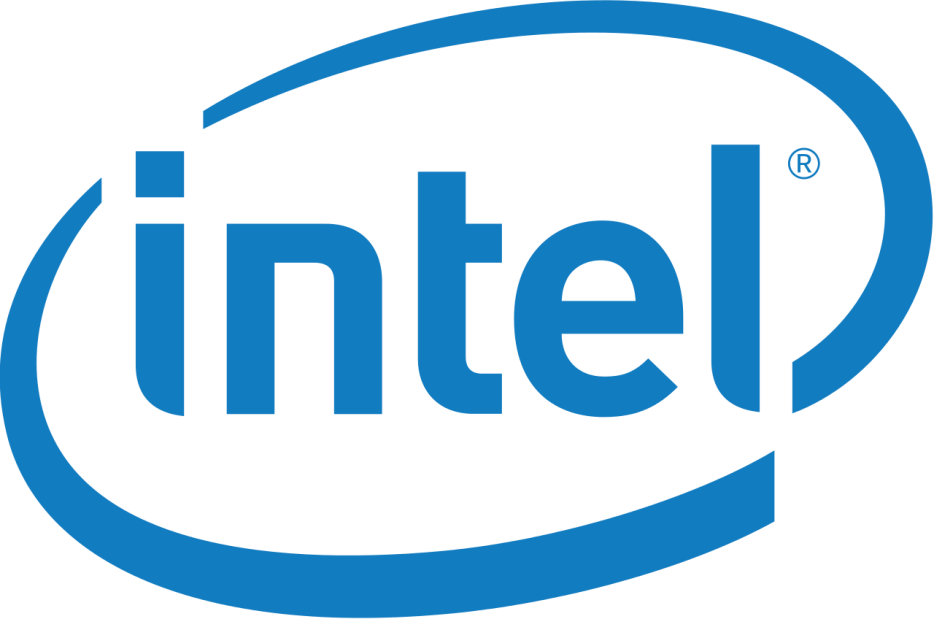 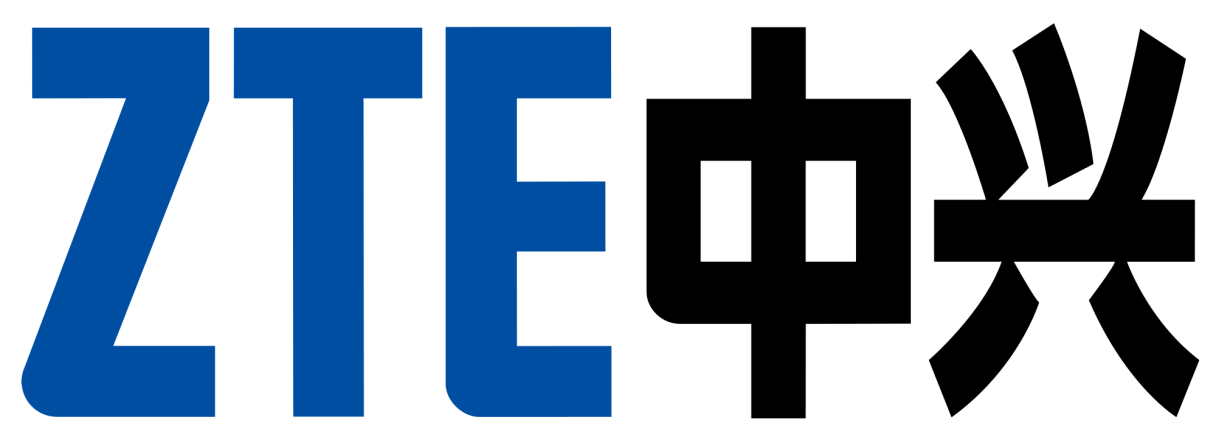 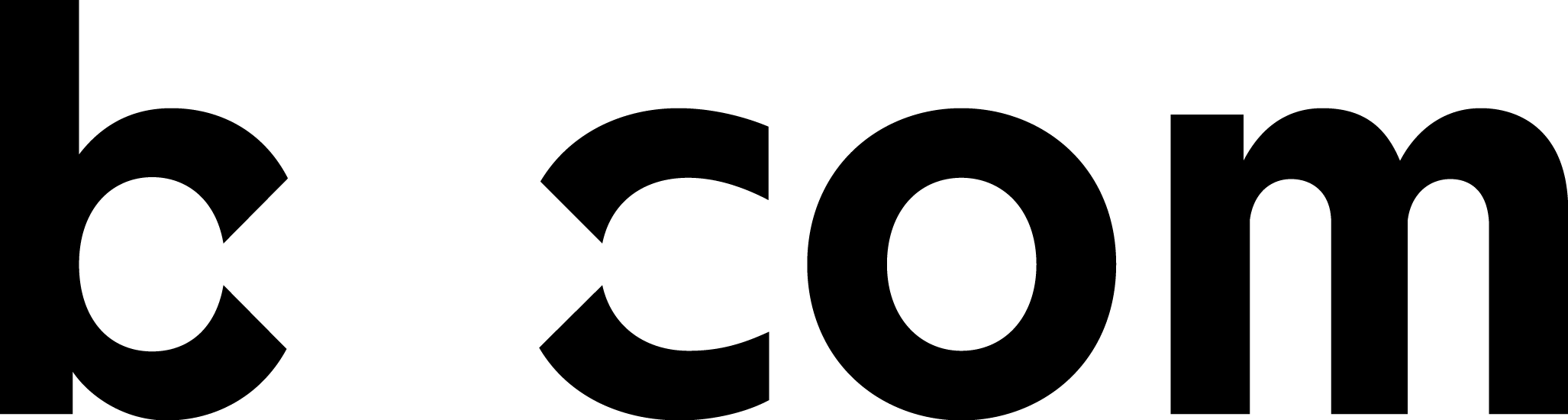 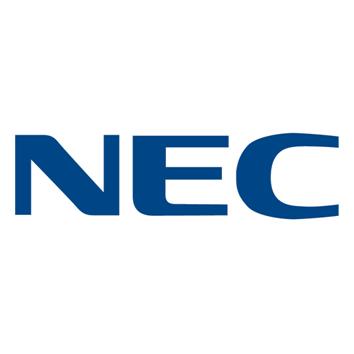 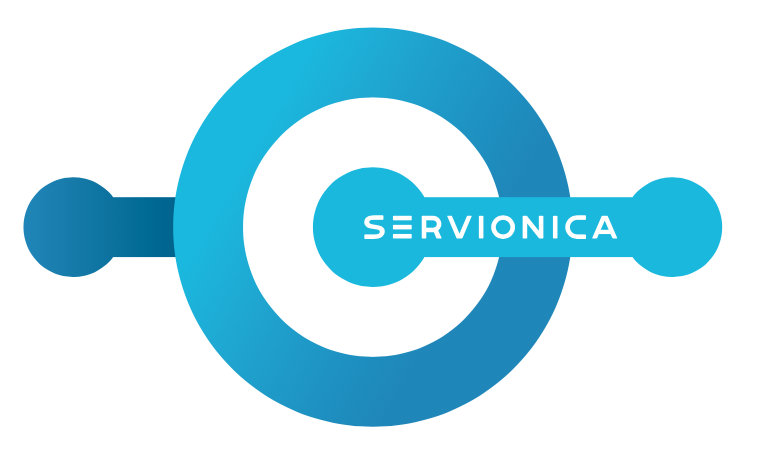 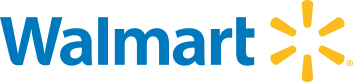 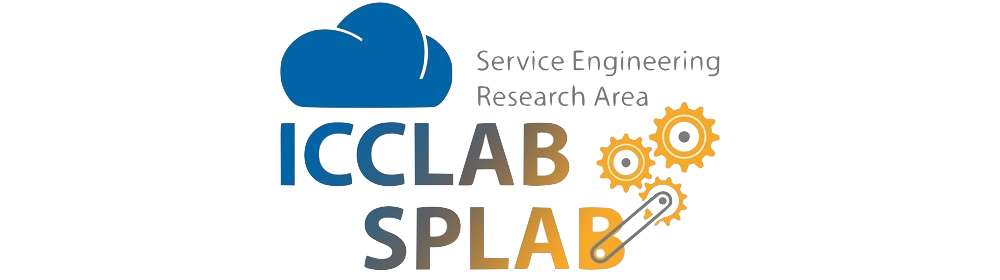 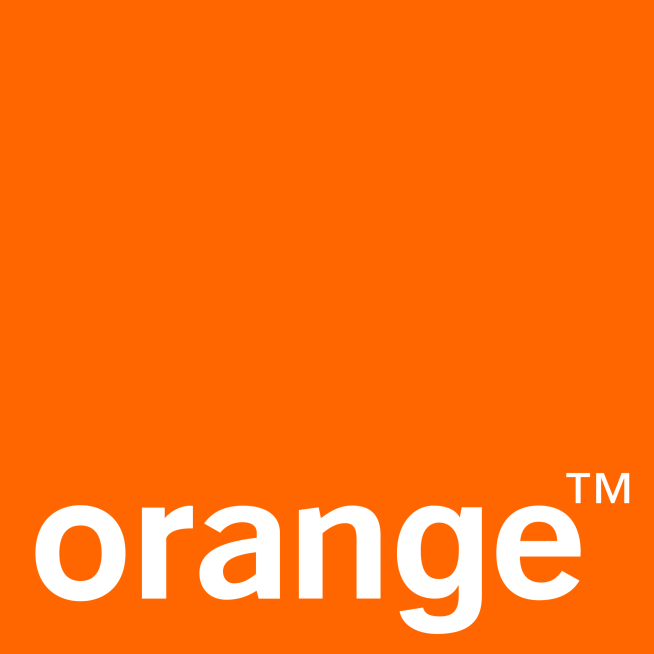 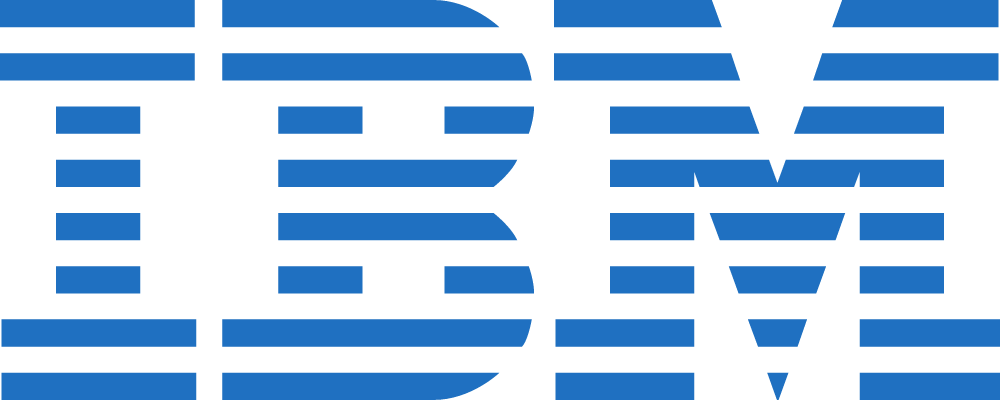 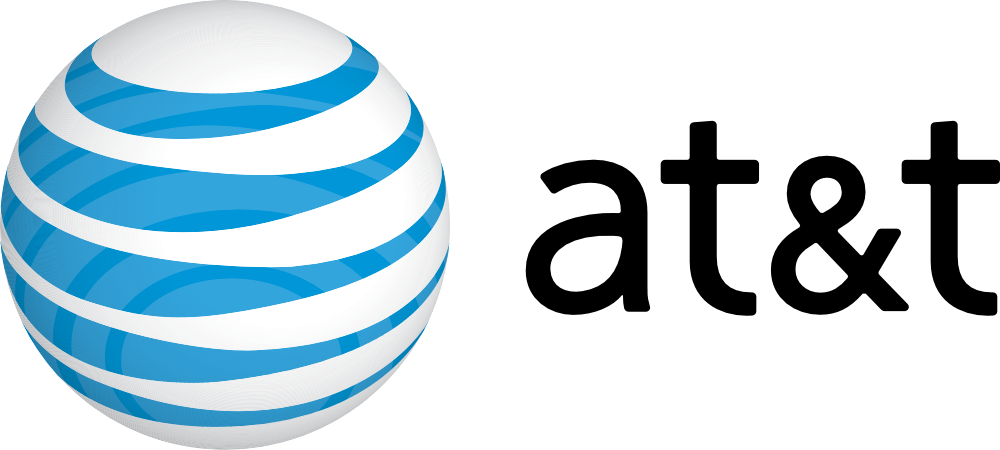 demo
Use Watcher to solve data center’s energy problem
---by automatically “power off” and “power on” hosts in data center
[Speaker Notes: * parameters：用来设置优化门限"threshold": 20表示在节点cpu高于20%进行优化。

策略对应参数：

free_used_percent：空闲和已使用节点的百分比，默认10%。这个设置是根据已有虚机的节点个数来决定保留多少空闲的节点处于上电状态，以避免出现在需要新部署虚机时，无计算节点可用的情况。

min_free_hosts_num：最小保留空闲上电节点数目，默认是1

1.为什么power off的时候只关一个节点？
This is a way of Resource reservation. We should at least reserve some hosts for booting new VMs.
2. Why delete instance? Why not migration?
This demo only concentrate on the action power off/on, deleting and migration are just two different ways to trigger this action and watcher does not care finally which way triggers the action.]
JOin us
Wiki:
https://wiki.openstack.org/wiki/Watcher

IRC:
Channel: #openstack-watcher on freenode

Code:
https://github.com/openstack/watcher
https://github.com/openstack/python-watcherclient
https://github.com/openstack/watcher-dashboard
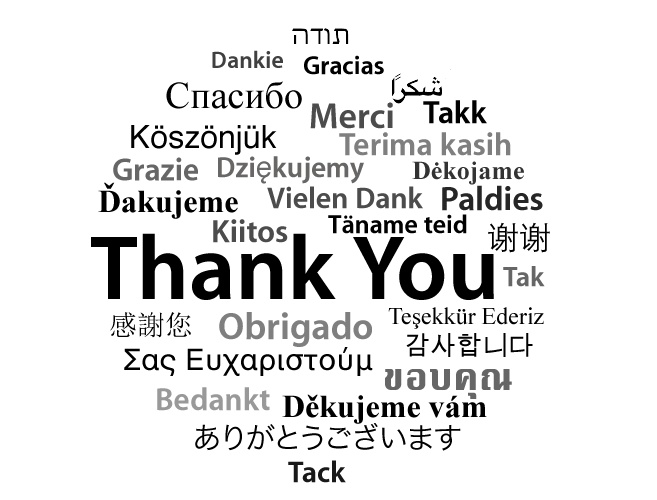